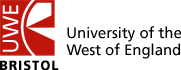 Financial Regulation: An Essential or Incidental Component in the Anti-Corruption Toolkit
Dr. Nicholas RyderProfessor in Financial CrimeDepartment of LawUWE21st October 2015
Introduction
Definitions
What is the offence of bribery?
The extent of bribery
Policy background
Financial institutions and regulatory bodies
Financial Conduct Authority
Sentencing and recovery
Conclusions
Definitions
Bribery has been referred to as an:
illegal gratuity, 
extortion, 
conflict of interest, 
kickback, 
corporate espionage and
a commission or fee
Definitions
Organisation for Economic Co-operation and Development, bribery is defined as:
‘the offering, promising or giving [of] something in order to influence a public official in the execution of his/her official duties’.  
Perhaps one of the simplest definitions, however, is offered by the SFO:
‘giving or receiving [of] something of value to influence a transaction’.
Definitions
Bribery can be divided into two categories :
direct and 
indirect.  
The more common of these two types is indirect, 
Usually conducted via an agent or a go-between.
Definitions
There are several different statutory definitions of bribery
Public Bodies Corrupt Practices Act 1889, 
Prevention of Corruption Act 1906, 
Prevention of Corruption Act 1916 and the 
Bribery Act 2010
What is the offence of bribery?
Bribery Act 2010
a person is guilty of an offence if he/she offers, promises or gives a financial or other advantage to another person in one of two possible circumstances (s.1)
What is the offence of bribery?
Bribery Act 2010
is guilty of an offence under this section if he/she wishes, consents to, or accepts an advantage with the specific purpose that he/she will perform a relative function or activity improperly either by himself or by another person, or as a reward for such a performance (s.2)
What is the offence of bribery?
Bribery Act 2010
a person ‘(P)’ commits the offence of bribing a foreign public official ‘(F)’ if ‘P’s intention is to influence F in F’s capacity as a foreign public official’ (s.6)
What is the offence of bribery?
Bribery Act 2010
Failure of commercial organisations to prevent bribery
a new form of corporate criminal liability (s.7)
a commercial organisation can also be found guilty of an offence if a person associated with the organisation bribes another, intending to obtain or retain business or a business advantage for that organisation
The extent of Bribery
$1 trillion is paid in bribes on a worldwide basis each year (Pope and Webb, 2010)

$30 trillion is paid per year (World Bank)
Policy background
UK policy heavily influenced by:
United Nations (UN), 
the European Union (EU) and 
the OECD.
OECD Convention on Combating Bribery of Foreign Public Officials in International Business Transactions (1994)
Policy background
EU:
Convention of the European Union on the Fight against Corruption (1995)
Convention on the Fight against Corruption involving Officials of the European Communities or Officials of Member States (1997)
UN:
Convention against Corruption (2003)
Policy background
The UKs reform of its bribery laws began with the publication of a Law Commission Report in 1998.  
The Law Commission recommended that ‘the common law offence of bribery and the statutory offences of corruption should be replaced by a modern statute’.
Policy background
The then Labour government responded by publishing a Corruption Bill, which was rejected,
This was followed by another consultation exercise by the Law Commission in 2007, which subsequently led to the publication of its 2008 Report,
Bribery Act 2010
Financial institutions and regulatory bodies
Two main regulatory bodies that enforce the provisions of the Bribery Act 2010:
Serious Fraud Office (SFO) and the 
Financial Conduct Authority (FCA)
The SFO enforce the criminal offences created by the Bribery Act 2010
Firms authorised and regulated by the FCA are bound to comply with its anti-bribery provisions as set out in its Hand Book and it’s Principles for Business
Financial Conduct Authority
The FSA was given a statutory objective to reduce financial crime (Financial Services and Markets Act 2000, s. 6)
The combined the efforts of financial regulation with those of criminal law intelligence, investigation and the prosecution agencies.  
The main objective of the FSA was to ensure that financial institutions have systems and practices in place to protect themselves against being used as vehicles by financial criminals.
Financial Conduct Authority
FCA authorised firms have a regulatory obligation to put in place and maintain policies and processes to prevent bribery and corruption and to conduct their business with integrity.
Firms have to demonstrate that they:
Identify, assess and mitigate bribery and corruption risk and 
Take reasonable steps to prevent bribery and corruption risk crystallising.
Financial Conduct Authority
The FCA’s powers apply in relation to:
anti-bribery and corruption where authorised firms / FSMA-authorised firms fail to adequately address bribery and corruption risk, 
including, but not limited to, where these risks arise in relation to third parties acting on behalf of the firm.
Financial Conduct Authority
The FCA doesn’t have to wait for a bribe to be paid or for evidence of a bribe to take action – 
The FCA will take action against firms with deficient anti-bribery and corruption systems and controls irrespective of whether or not bribery or corruption has taken place.
Financial Conduct Authority
The FCA under this objective will aim to play a primary role in three main areas:
money laundering; 
Fraud, 
or dishonesty, including financial e-crime and fraudulent marketing of investments; and criminal market misconduct, including insider dealing
Bribery
Financial Conduct Authority
Financial Conduct Authority
Impose financial penalties
Financial Services and Markets Act 2001 (s. 206(1)).
Willis Limited were fined £6.8m for weaknesses in its anti-bribery and corruption systems and controls (July 2011)
Aon Limited £5.25m (July 2011)
Civil Recovery Orders (Proceeds of Crime Act 2002, s. 2A).
Sentencing and recovery
Smith and Ouzman Ltd
Christopher John Smith was convicted of two counts of corruptly agreeing to make payments
Sentenced to 18 months imprisonment
Nicholas Charles Smith was convicted of three counts of corruptly agreeing to make payments
Sentenced to three years imprisonment
Sentencing and recovery
Sustainable Growth Group
Gary Lloyd West sentenced to a total of 13 years' imprisonment.
James Brunel Whale sentenced to a total of 9 years' imprisonment
Stuart John Stonewas sentenced to a total of 6 years' imprisonment.
Sentencing and recovery
Yang Li – the failing student
Attempted to bribe his professor £5,000
Carried a loaded air pistol
Sentenced to 12 months imprisonment
Sentencing and Recovery
Munir Yakub Patel – the Magistrates Court Clerk
worked at Redbridge Magistrates' Court
took £500 to avoid putting details of a traffic summons on a court database
He admitted one count of bribery
sentenced to six years
Court of Appeal reduced the sentence to three years
Sentencing and Recovery
Mawia Mushtaq –  the driving examinee
He was  successfully prosecuted for offering a bribe
He had failed a driving test before an Oldham Council licensing officer. 
Passing the test was necessary for Mr Mushtaq to obtain a taxi licence. 
Mr Mushtaq offered £200 which was later increased to £300 if the result of the test was changed to a pass.  
The officer refused the bribe and the matter was reported to the police.
Sentencing and Recovery
R v Anderson (Malcolm John), [2003] 2 Cr. App. R. (S.) 28.
R v Francis Hurell. [2004] 2 Cr. App. R. (S.) 23.
Sentencing and Recovery
Civil Recovery Orders (Proceeds of Crime Act 2002, s. 2A). 
Serious Crime Prevention Order (Part 1 of the Serious Crime Act 2007)